Dein Name:Beantworte diese vier Fragen zur “Gut zu wissen”-Box auf S.72 in deinem GW-BuchSchreibe ganze Sätze direkt in dieses Dokument und gib es dann auf Moodle ab.
1. Wo geht auch im Juni die Sonne nicht unter? 
 
2. Was bedeckt Grönland fast zur Gänze? 
 
3. Wer sieht in der Eiswüste Grönlands reichen Jagd- und Fischgrund?

4. Wie wird das große Gebiet rund um den Nordpol genannt? 

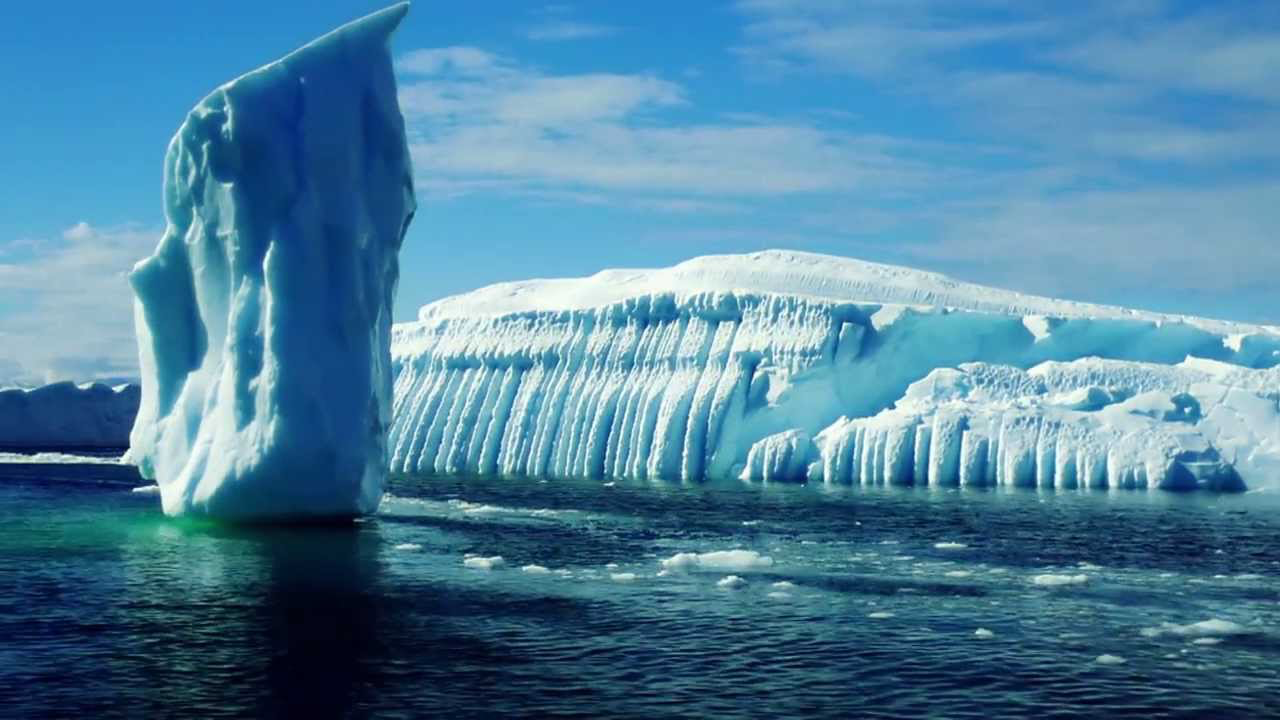